“Son, Be Of Good Cheer”
“And, behold, they brought to him a man sick of the palsy, lying on a bed: and Jesus seeing their faith said unto the sick of the palsy; Son, be of good cheer; thy sins be forgiven thee”
Matthew 9:2
2
This account of this crippled man is also found in Mark 2:3-12 and Luke 5:18-26
But, in Matthew’s account, we find a phrase not found the accounts of Mark or Luke
The phrase, “Son, be of good cheer” is cited by only Matthew
All accounts say, “thy sins be [are] forgiven thee.” [“are”] only in Luke’s account
Introduction
3
[Speaker Notes: Matthew 9:1-7 KJV 1 And he entered into a ship, and passed over, and came into his own city. 2 And, behold, they brought to him a man sick of the palsy, lying on a bed: and Jesus seeing their faith said unto the sick of the palsy; Son, be of good cheer; thy sins be forgiven thee. 3 And, behold, certain of the scribes said within themselves, This man blasphemeth. 4 And Jesus knowing their thoughts said, Wherefore think ye evil in your hearts? 5 For whether is easier, to say, Thy sins be forgiven thee; or to say, Arise, and walk? 6 But that ye may know that the Son of man hath power on earth to forgive sins, (then saith he to the sick of the palsy,) Arise, take up thy bed, and go unto thine house. 7 And he arose, and departed to his house.

Mark 2:3-12 KJV 3 And they come unto him, bringing one sick of the palsy, which was borne of four. 4 And when they could not come nigh unto him for the press, they uncovered the roof where he was: and when they had broken it up, they let down the bed wherein the sick of the palsy lay. 5 When Jesus saw their faith, he said unto the sick of the palsy, Son, thy sins be forgiven thee. 6 But there were certain of the scribes sitting there, and reasoning in their hearts, 7 Why doth this man thus speak blasphemies? who can forgive sins but God only? 8 And immediately when Jesus perceived in his spirit that they so reasoned within themselves, he said unto them, Why reason ye these things in your hearts? 9 Whether is it easier to say to the sick of the palsy, Thy sins be forgiven thee; or to say, Arise, and take up thy bed, and walk? 10 But that ye may know that the Son of man hath power on earth to forgive sins, (he saith to the sick of the palsy,) 11 I say unto thee, Arise, and take up thy bed, and go thy way into thine house. 12 And immediately he arose, took up the bed, and went forth before them all; insomuch that they were all amazed, and glorified God, saying, We never saw it on this fashion.

Luke 5:18-26 KJV 18 And, behold, men brought in a bed a man which was taken with a palsy: and they sought means to bring him in, and to lay him before him. 19 And when they could not find by what way they might bring him in because of the multitude, they went upon the housetop, and let him down through the tiling with his couch into the midst before Jesus. 20 And when he saw their faith, he said unto him, Man, thy sins are forgiven thee. 21 And the scribes and the Pharisees began to reason, saying, Who is this which speaketh blasphemies? Who can forgive sins, but God alone? 22 But when Jesus perceived their thoughts, he answering said unto them, What reason ye in your hearts? 23 Whether is easier, to say, Thy sins be forgiven thee; or to say, Rise up and walk? 24 But that ye may know that the Son of man hath power upon earth to forgive sins, (he said unto the sick of the palsy,) I say unto thee, Arise, and take up thy couch, and go into thine house. 25 And immediately he rose up before them, and took up that whereon he lay, and departed to his own house, glorifying God. 26 And they were all amazed, and they glorified God, and were filled with fear, saying, We have seen strange things to day.]
Introduction
Can you imagine what this man may have thought being paralyzed to be told “be of good cheer”?
This account reminds me of the lame man in Acts 3 who Peter and John healed by God’s power
He was expecting to receive something from them but received what He never could have imagined – to be made whole – Acts 3:1-11
4
[Speaker Notes: Imagine the gall. Jesus tells a man who must be carried in on a bed that he ought to be cheerful. We may think this man has every right to complain and moan and bellyache about his afflicted condition. Jesus tells him to “be of good cheer.” Why? Jesus says, “your sins are forgiven you” (Matthew 9:2; Mark 2:5; Luke 5:20). There is a simple lesson here if we are willing to listen-the real key to enduring happiness.

Peter and John heal the lame beggar at the temple (Acts 3:1-10):
Acts 3:1-11 KJV 1 Now Peter and John went up together into the temple at the hour of prayer, being the ninth hour. 2 And a certain man lame from his mother's womb was carried, whom they laid daily at the gate of the temple which is called Beautiful, to ask alms of them that entered into the temple; 3 Who seeing Peter and John about to go into the temple asked an alms. 4 And Peter, fastening his eyes upon him with John, said, Look on us. 5 And he gave heed unto them, expecting to receive something of them. 6 Then Peter said, Silver and gold have I none; but such as I have give I thee: In the name of Jesus Christ of Nazareth rise up and walk. 7 And he took him by the right hand, and lifted him up: and immediately his feet and ankle bones received strength. 8 And he leaping up stood, and walked, and entered with them into the temple, walking, and leaping, and praising God. 9 And all the people saw him walking and praising God: 10 And they knew that it was he which sat for alms at the Beautiful gate of the temple: and they were filled with wonder and amazement at that which had happened unto him. 11 And as the lame man which was healed held Peter and John, all the people ran together unto them in the porch that is called Solomon's, greatly wondering.

1. The year was approximately 34 AD. Peter and John, as was their custom, headed to the temple to participate in the “hour of prayer.” “The more common and perhaps more important Jewish tradition was to regard the three hours of prayer as morning (3rd hour), afternoon (6th hour), and evening (9th hour)” (ISBE v. 2, pp. 769). The OT Jews were accustomed to praying three times a day (see Dan. 6:10; Ps. 55:17).
2. Peter and John were likely continuing what they had always done as well as going to the temple at a time when many religious minded people would be present. Christians today are not commanded to pray at three specific times of the day but rather exhorted to pray without ceasing and to give thanks for all blessings of this life (see I Thess. 5:17).
Each day of the week the Jews would come to the temple to pray. Such religious activity would mean opportunity for those in need. One such person is identified as “a certain man lame from birth.” His family (or friends) would carry him to the temple each day in hopes that his financial needs may be met through begging for money. The only other thing known about this man is that he was “more than 40 years old” (see Acts 4:22).]
Consider Job
How would we react if we lost all our possessions and our health?
Satan was allowed to afflict Job any way he wished so long as he did not kill him
God said, “Behold, he is in thine hand; but save his life” – 2:5
Job lost his family and all his possessions in one day – 1:13-19
Satan attached Job’s health – 2:1-8
Satan  smote Job with “sore boils from the sole of foot unto his crown” – v. 7
Job’s wife said, “curse God and die” – v. 9
5
[Speaker Notes: Read from Job 1

Job 1:13-19 KJV 13 And there was a day when his sons and his daughters were eating and drinking wine in their eldest brother's house: 14 And there came a messenger unto Job, and said, The oxen were plowing, and the asses feeding beside them: 15 And the Sabeans fell upon them, and took them away; yea, they have slain the servants with the edge of the sword; and I only am escaped alone to tell thee. 16 While he was yet speaking, there came also another, and said, The fire of God is fallen from heaven, and hath burned up the sheep, and the servants, and consumed them; and I only am escaped alone to tell thee. 17 While he was yet speaking, there came also another, and said, The Chaldeans made out three bands, and fell upon the camels, and have carried them away, yea, and slain the servants with the edge of the sword; and I only am escaped alone to tell thee. 18 While he was yet speaking, there came also another, and said, Thy sons and thy daughters were eating and drinking wine in their eldest brother's house: 19 And, behold, there came a great wind from the wilderness, and smote the four corners of the house, and it fell upon the young men, and they are dead; and I only am escaped alone to tell thee.

Job 1:20-22 KJV 20 Then Job arose, and rent his mantle, and shaved his head, and fell down upon the ground, and worshipped, 21 And said, Naked came I out of my mother's womb, and naked shall I return thither: the LORD gave, and the LORD hath taken away; blessed be the name of the LORD. 22 In all this Job sinned not, nor charged God foolishly.
Job 2:1-8 KJV 1 Again there was a day when the sons of God came to present themselves before the LORD, and Satan came also among them to present himself before the LORD. 2 And the LORD said unto Satan, From whence comest thou? And Satan answered the LORD, and said, From going to and fro in the earth, and from walking up and down in it. 3 And the LORD said unto Satan, Hast thou considered my servant Job, that there is none like him in the earth, a perfect and an upright man, one that feareth God, and escheweth evil? and still he holdeth fast his integrity, although thou movedst me against him, to destroy him without cause. 4 And Satan answered the LORD, and said, Skin for skin, yea, all that a man hath will he give for his life. 5 But put forth thine hand now, and touch his bone and his flesh, and he will curse thee to thy face. 6 And the LORD said unto Satan, Behold, he is in thine hand; but save his life. 7 So went Satan forth from the presence of the LORD, and smote Job with sore boils from the sole of his foot unto his crown. 8 And he took him a potsherd to scrape himself withal; and he sat down among the ashes.

Job 2:9-13 KJV 9 Then said his wife unto him, Dost thou still retain thine integrity? curse God, and die. 10 But he said unto her, Thou speakest as one of the foolish women speaketh. What? shall we receive good at the hand of God, and shall we not receive evil? In all this did not Job sin with his lips.]
Consider Job
His ills are recorded for our learning… 
He was unrecognizable to his friends – 2:11-12
He had itching and blackened skin – 2:8; 30:30
Job scraped himself with a potsherd (broken piece of pottery) and sat among the ashes – 2:8
Skin cracked and infested with worms – 7:5
His suffering drove him to curse his life – 3:1-26
His condition continued for months – 7:3 
He had restless nights – 7:4, 13-15; 30:16-17
His face was foul with weeping – 16:16
He had foul breath – 19:17
He endured pain and burning in his limbs – 30:17, 30
He became a social outcast – 19:11-19; 16:20; 30:9-10
6
[Speaker Notes: Job 2:11-12 KJV 11 Now when Job's three friends heard of all this evil that was come upon him, they came every one from his own place; Eliphaz the Temanite, and Bildad the Shuhite, and Zophar the Naamathite: for they had made an appointment together to come to mourn with him and to comfort him. 12 And when they lifted up their eyes afar off, and knew him not, they lifted up their voice, and wept; and they rent every one his mantle, and sprinkled dust upon their heads toward heaven.

Job 2:8 KJV 8 And he took him a potsherd to scrape himself withal; and he sat down among the ashes.
Job 30:30 KJV 30 My skin is black upon me, and my bones are burned with heat.

Job 2:8 KJV 8 And he took him a potsherd to scrape himself withal; and he sat down among the ashes.

Job 7:5 KJV 5 My flesh is clothed with worms and clods of dust; my skin is broken, and become loathsome.

Job 3:1-4ff KJV 1 After this opened Job his mouth, and cursed his day. 2 And Job spake, and said, 3 Let the day perish wherein I was born, and the night in which it was said, There is a man child conceived. 4 Let that day be darkness; let not God regard it from above, neither let the light shine upon it.

Job 7:3 KJV 3 So am I made to possess months of vanity, and wearisome nights are appointed to me.

Job 7:4 KJV 4 When I lie down, I say, When shall I arise, and the night be gone? and I am full of tossings to and fro unto the dawning of the day.
Vv. 13-14 - 13 When I say, My bed shall comfort me, my couch shall ease my complaint; 14 Then thou scarest me with dreams, and terrifiest me through visions:
Job 30:16-17 KJV 16 And now my soul is poured out upon me; the days of affliction have taken hold upon me. 17 My bones are pierced in me in the night season: and my sinews take no rest.

Job 16:16 KJV 16 My face is foul with weeping, and on my eyelids is the shadow of death;

Job 19:17 NKJV 17 My breath is offensive to my wife, And I am repulsive to the children of my own body.

Job 30:17 KJV 17 My bones are pierced in me in the night season: and my sinews take no rest.
Vv. 30 KJV 30 My skin is black upon me, and my bones are burned with heat.

Job 19:11-19 KJV 11 He hath also kindled his wrath against me, and he counteth me unto him as one of his enemies. 12 His troops come together, and raise up their way against me, and encamp round about my tabernacle. 13 He hath put my brethren far from me, and mine acquaintance are verily estranged from me. 14 My kinsfolk have failed, and my familiar friends have forgotten me. 15 They that dwell in mine house, and my maids, count me for a stranger: I am an alien in their sight. 16 I called my servant, and he gave me no answer; I intreated him with my mouth. 17 My breath is strange to my wife, though I intreated for the children's sake of mine own body. 18 Yea, young children despised me; I arose, and they spake against me. 19 All my inward friends abhorred me: and they whom I loved are turned against me.
Job 16:20 KJV 20 My friends scorn me: but mine eye poureth out tears unto God.
Job 30:9-10 KJV 9 And now am I their song, yea, I am their byword. 10 They abhor me, they flee far from me, and spare not to spit in my face.]
Consider Job
His three “friends” visit him – 2:11-13
His disease had so disfigured him, that they sat with him seven days and nights, not saying a word realizing his great grief
Job’s lament – 3
The exchanges between Job, Eliphaz, Bildad and Zophar – 4-26
Three rounds of exchanges with Eliphaz and Bildad and two rounds with Zophar
7
Consider Job
Job’s final speeches to his friends – 27-31
Elihu’s speeches – 32-37
God answers Job – 38-42
Jobs prosperity is restored double and blessed with children as before – 42:11-17
What are the lessons to be learned from Job and the paralytic man?
8
[Speaker Notes: God Restores Job’s Prosperity (42:11-17)
The Lord gave Job twice what he had before (42:10). He first restored Job’s place in the community (42:11). Those who had turned away from Job because they thought God had rejected him, returned to him when they realized that he had God’s approval (42:11). This included his own brothers and sisters. As the people came to Job, they brought him money and rings of gold. Job was restored to his former  position in the community.

His prosperity was doubled. “So the Lord blessed the latter end of Job more than his beginning” (42:12). The Lord gave him 14,000 sheep, and 6,000 camels, 1,000 yoke of oxen, and 1,000 she asses (double the number mentioned in 1:3).

Job was blessed with other children. He had seven sons and three daughters, just as he had before (1:2). His three daughters were beautiful. He named them Jemima, Kezia, and Keren-happuch (the names of Job’s daughters reflect his joy after his affliction). Breaking with contemporary customs, Job made his daughters heirs with their qbrothers (42:15).

Job lived 140 years after his suffering and lived to see his greatgrandchildren (four generations). Job died at an old age and full of years.]
“Behold, we call them blessed that endured: ye have heard of the patience of Job, and have seen the end of the Lord, how that the Lord is full of pity, and merciful” – James 5:11, ASV
9
The paralytic man was likely a poor man!
He was bedfast and unable to work to support himself
But Jesus told him to “be of good cheer” 
Riches are fleeting and not a guarantee for happiness or health
Just ask Job! – Job 1:21
Note these warnings on riches by Jesus and Paul…
Matt. 19:16- 22; Luke 12:13-21
1 Tim. 6:6-8
Enduring Happiness Is Not Found in…
RICHES
10
[Speaker Notes: Job 1:20-21 ASV 20 Then Job arose, and rent his robe, and shaved his head, and fell down upon the ground, and worshipped; 21 and he said, Naked came I out of my mother's womb, and naked shall I return thither: Jehovah gave, and Jehovah hath taken away; blessed be the name of Jehovah.

Matthew 19:16-22 KJV 16 And, behold, one came and said unto him, Good Master, what good thing shall I do, that I may have eternal life? 17 And he said unto him, Why callest thou me good? there is none good but one, that is, God: but if thou wilt enter into life, keep the commandments. 18 He saith unto him, Which? Jesus said, Thou shalt do no murder, Thou shalt not commit adultery, Thou shalt not steal, Thou shalt not bear false witness, 19 Honour thy father and thy mother: and, Thou shalt love thy neighbour as thyself. 20 The young man saith unto him, All these things have I kept from my youth up: what lack I yet? 21 Jesus said unto him, If thou wilt be perfect, go and sell that thou hast, and give to the poor, and thou shalt have treasure in heaven: and come and follow me. 22 But when the young man heard that saying, he went away sorrowful: for he had great possessions.
Luke 12:13-21 KJV 13 And one of the company said unto him, Master, speak to my brother, that he divide the inheritance with me. 14 And he said unto him, Man, who made me a judge or a divider over you? 15 And he said unto them, Take heed, and beware of covetousness: for a man's life consisteth not in the abundance of the things which he possesseth. 16 And he spake a parable unto them, saying, The ground of a certain rich man brought forth plentifully: 17 And he thought within himself, saying, What shall I do, because I have no room where to bestow my fruits? 18 And he said, This will I do: I will pull down my barns, and build greater; and there will I bestow all my fruits and my goods. 19 And I will say to my soul, Soul, thou hast much goods laid up for many years; take thine ease, eat, drink, and be merry. 20 But God said unto him, Thou fool, this night thy soul shall be required of thee: then whose shall those things be, which thou hast provided? 21 So is he that layeth up treasure for himself, and is not rich toward God.

1 Timothy 6:6-8 KJV 6 But godliness with contentment is great gain. 7 For we brought nothing into this world, and it is certain we can carry nothing out. 8 And having food and raiment let us be therewith content.]
Many think that happiness is found when one retires from their labors to support themselves
Some spend a lot of time in planning for regiment but forget about the spiritual life
For some “retirement” is filled with old age and the frailties of the body – Eccl. 12:1-14
True retirement and “rest from our labors” that brings happiness comes after death to the faithful in Christ!
Heb. 4:1-11; Rev. 14:13
Enduring Happiness Is Not Found in…
RETIREMENT
11
[Speaker Notes: Eccl. 12:1-14 - NKJV
1 Remember now your Creator in the days of your youth, Before the difficult days come, And the years draw near when you say, "I have no pleasure in them":
 2 While the sun and the light, The moon and the stars, Are not darkened, And the clouds do not return after the rain;
 3 In the day when the keepers of the house tremble, And the strong men bow down; When the grinders cease because they are few, And those that look through the windows grow dim;
 4 When the doors are shut in the streets, And the sound of grinding is low; When one rises up at the sound of a bird, And all the daughters of music are brought low;
 5 Also they are afraid of height, And of terrors in the way; When the almond tree blossoms, The grasshopper is a burden, And desire fails. For man goes to his eternal home, And the mourners go about the streets.
 6 Remember your Creator before the silver cord is loosed, Or the golden bowl is broken, Or the pitcher shattered at the fountain, Or the wheel broken at the well.
 7 Then the dust will return to the earth as it was, And the spirit will return to God who gave it.
 8 "Vanity of vanities," says the Preacher, "All is vanity."
 9 And moreover, because the Preacher was wise, he still taught the people knowledge; yes, he pondered and sought out and set in order many proverbs.
 10 The Preacher sought to find acceptable words; and what was written was upright-words of truth.
 11 The words of the wise are like goads, and the words of scholars are like well-driven nails, given by one Shepherd.
 12 And further, my son, be admonished by these. Of making many books there is no end, and much study is wearisome to the flesh.
 13 Let us hear the conclusion of the whole matter: Fear God and keep His commandments, For this is man's all.
 14 For God will bring every work into judgment, Including every secret thing, Whether good or evil.

Heb 4:1-11  (NKJV)
1 Therefore, since a promise remains of entering His rest, let us fear lest any of you seem to have come short of it.
 2 For indeed the gospel was preached to us as well as to them; but the word which they heard did not profit them, not being mixed with faith in those who heard it.
 3 For we who have believed do enter that rest, as He has said: "So I swore in My wrath, 'They shall not enter My rest,'" although the works were finished from the foundation of the world.
 4 For He has spoken in a certain place of the seventh day in this way: "And God rested on the seventh day from all His works";
 5 and again in this place: "They shall not enter My rest."
 6 Since therefore it remains that some must enter it, and those to whom it was first preached did not enter because of disobedience,
 7 again He designates a certain day, saying in David, "Today," after such a long time, as it has been said: "Today, if you will hear His voice, Do not harden your hearts."
 8 For if Joshua had given them rest, then He would not afterward have spoken of another day.
 9 There remains therefore a rest for the people of God.
 10 For he who has entered His rest has himself also ceased from his works as God did from His.
 11 Let us therefore be diligent to enter that rest, lest anyone fall according to the same example of disobedience.

Revelation 14:13 NKJV 13 Then I heard a voice from heaven saying to me, "Write: 'Blessed are the dead who die in the Lord from now on.'" "Yes," says the Spirit, "that they may rest from their labors, and their works follow them."]
The paralytic is not pictured in scripture as a successful man in life
He was not a man of fame or fortune
No cities, building or regions named after him 
Not one of the NT accounts even mention his name!
This man was a “no-body” on earth…
But to Jesus he was somebody
God knows those who are His and those who are the Devil’s
2 Tim. 2:17-19
Enduring Happiness Is Not Found in…
EARTHLY SUCCESS
12
[Speaker Notes: 2 Timothy 2:17-19 ASV 17 and their word will eat as doth a gangrene: or whom is Hymenaeus an Philetus; 18 men who concerning the truth have erred, saying that the resurrection is past already, and overthrow the faith of some. 19 Howbeit the firm foundation of God standeth, having this seal, The Lord knoweth them that are his: and, Let every one that nameth the name of the Lord depart from unrighteousness.]
The paralytic was told to “be of good cheer” BEFORE he was healed by Jesus
His state of mind was not based on physical health
It was based on spiritual health, the forgiveness of sins
Only Jesus can make such an offer to man – Col. 1:12-14, 19-22
Christians will find the outward man perishing, but have hope in Christ by the renewal of the inward man (the soul) 
2 Cor. 4:14-18
Focus on the things Eternal!
Enduring Happiness Is Not Found in…
HEALTH
13
[Speaker Notes: Matthew 9:1-7 KJV 1 And he entered into a ship, and passed over, and came into his own city. 2 And, behold, they brought to him a man sick of the palsy, lying on a bed: and Jesus seeing their faith said unto the sick of the palsy; Son, be of good cheer; thy sins be forgiven thee. 3 And, behold, certain of the scribes said within themselves, This man blasphemeth. 4 And Jesus knowing their thoughts said, Wherefore think ye evil in your hearts? 5 For whether is easier, to say, Thy sins be forgiven thee; or to say, Arise, and walk? 6 But that ye may know that the Son of man hath power on earth to forgive sins, (then saith he to the sick of the palsy,) Arise, take up thy bed, and go unto thine house. 7 And he arose, and departed to his house.

Colossians 1:12-14 ASV 12 giving thanks unto the Father, who made us meet to be partakers of the inheritance of the saints in light; 13 who delivered us out of the power of darkness, and translated us into the kingdom of the Son of his love; 14 in whom we have our redemption, the forgiveness of our sins:
Colossians 1:19-22 ASV 19 For it was the good pleasure of the Father that in him should all the fulness dwell; 20 and through him to reconcile all things unto himself, having made peace through the blood of his cross; through him, I say, whether things upon the earth, or things in the heavens. 21 And you, being in time past alienated and enemies in your mind in your evil works, 22 yet now hath he reconciled in the body of his flesh through death, to present you holy and without blemish and unreproveable before him:

2 Corinthians 4:14-18 KJV 14 Knowing that he which raised up the Lord Jesus shall raise up us also by Jesus, and shall present us with you. 15 For all things are for your sakes, that the abundant grace might through the thanksgiving of many redound to the glory of God. 16 For which cause we faint not; but though our outward man perish, yet the inward man is renewed day by day. 17 For our light affliction, which is but for a moment, worketh for us a far more exceeding and eternal weight of glory; 18 While we look not at the things which are seen, but at the things which are not seen: for the things which are seen are temporal; but the things which are not seen are eternal.]
Eternal life is available to those in Christ 
“thy sins be forgiven thee”
Forgiveness of one’s sins is the greatest of all riches, and will bring…
Eternal rest – Rev. 14:13
The crown of life – Rev. 2:10b
Immortally resurrected bodies in the heavenly home
1 Cor. 15:51-58
The real reason to be cheerful!
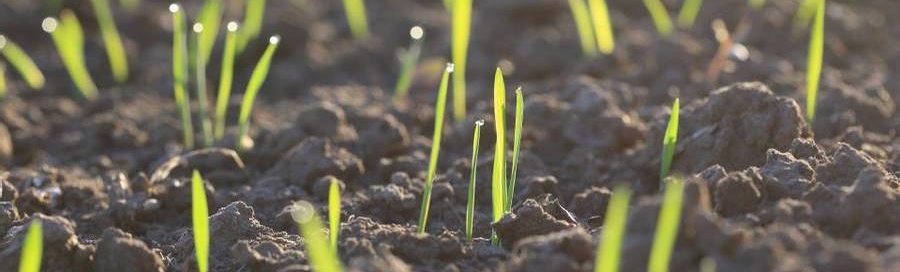 14
[Speaker Notes: Let’s stop letting the temporal struggles of life ruin the eternal joys God offers. The forgiveness of sins through Jesus Christ lead to the greatest of riches, an eternal rest, the crown of life and new, immortal resurrection bodies in our heavenly home. The real reason to be l!

Revelation 14:13 KJV 13 And I heard a voice from heaven saying unto me, Write, Blessed are the dead which die in the Lord from henceforth: Yea, saith the Spirit, that they may rest from their labours; and their works do follow them.

Revelation 2:10 KJV 10 Fear none of those things which thou shalt suffer: behold, the devil shall cast some of you into prison, that ye may be tried; and ye shall have tribulation ten days: be thou faithful unto death, and I will give thee a crown of life.

1 Corinthians 15:51-58 KJV 51 Behold, I shew you a mystery; We shall not all sleep, but we shall all be changed, 52 In a moment, in the twinkling of an eye, at the last trump: for the trumpet shall sound, and the dead shall be raised incorruptible, and we shall be changed. 53 For this corruptible must put on incorruption, and this mortal must put on immortality. 54 So when this corruptible shall have put on incorruption, and this mortal shall have put on immortality, then shall be brought to pass the saying that is written, Death is swallowed up in victory. 55 O death, where is thy sting? O grave, where is thy victory? 56  The sting of death is sin; and the strength of sin is the law. 57 But thanks be to God, which giveth us the victory through our Lord Jesus Christ. 58 Therefore, my beloved brethren, be ye stedfast, unmoveable, always abounding in the work of the Lord, forasmuch as ye know that your labour is not in vain in the Lord.]
“…what shall we do?”
Acts 
2:37
Alien sinners MUST…
Hear the Gospel – Romans 10:17; Hebrews 11:6
Obey the Gospel of Christ – Hebrews 5:8-9
Repent of sin in your life – Acts 17:30-31
Confess that Christ is God’s Son – Acts 8:38
Be baptized to wash away your sins – Acts 2:38
A wayward child of God MUST…
Repent and pray for forgiveness – 1 John 1:7-9
Christians MUST “be faithful unto death”
Rev. 2:10b
15
[Speaker Notes: Acts 2:37-38 KJV 37 Now when they heard this, they were pricked in their heart, and said unto Peter and to the rest of the apostles, Men and brethren, what shall we do? 38 Then Peter said unto them, Repent, and be baptized every one of you in the name of Jesus Christ for the remission of sins, and ye shall receive the gift of the Holy Ghost.
Rom. 10:17 - So then faith cometh by hearing, and hearing by the word of God.
Heb. 11:6 But without faith it is impossible to please him: for he that cometh to God must believe that he is, and that he is a rewarder of them that diligently seek him.
Heb. 5:8-9 KJV 8 Though he were a Son, yet learned he obedience by the things which he suffered; 9 And being made perfect, he became the author of eternal salvation unto all them that obey him; 31 Becaus
Acts 17:30-31 - And the times of this ignorance God winked at; but now commandeth all men every where to repent:because he hath appointed a day, in the which he will judge the world in righteousness by that man whom he hath ordained; whereof he hath given assurance unto all men, in that he hath raised him from the dead.
Acts 8:36-37 KJV 36 And as they went on their way, they came unto a certain water: and the eunuch said, See, here is water; what doth hinder me to be baptized? 37 And Philip said, If thou believest with all thine heart, thou mayest. And he answered and said, I believe that Jesus Christ is the Son of God.
Acts 2:38 - Then Peter said unto them, Repent, and be baptized every one of you in the name of Jesus Christ for the remission of sins, and ye shall receive the gift of the Holy Ghost.
1 Jn. 1:7-9 - But if we walk in the light, as he is in the light, we have fellowship one with another, and the blood of Jesus Christ his Son cleanseth us from all sin. 8 If we say that we have no sin, we deceive ourselves, and the truth is not in us. 9 If we confess our sins, he is faithful and just to forgive us our sins, and to cleanse us from all unrighteousness.
Rev. 2:10 - Fear none of those things which thou shalt suffer: behold, the devil shall cast some of you into prison, that ye may be tried; and ye shall have tribulation ten days: be thou faithful unto death, and I will give thee a crown of life.]